必修1　分子与细胞
微课时3　细胞中的糖类和脂质
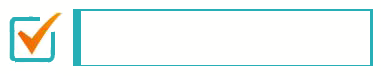 新课标要求
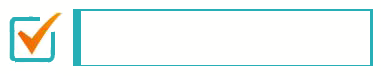 一维过关——过考点
一、 细胞中的糖类：“碳水化合物”，简写为CH2O
C、H、O
1. 组成元素：一般是由                              三种元素组成。
2. 种类、分布及主要功能
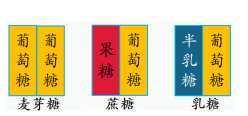 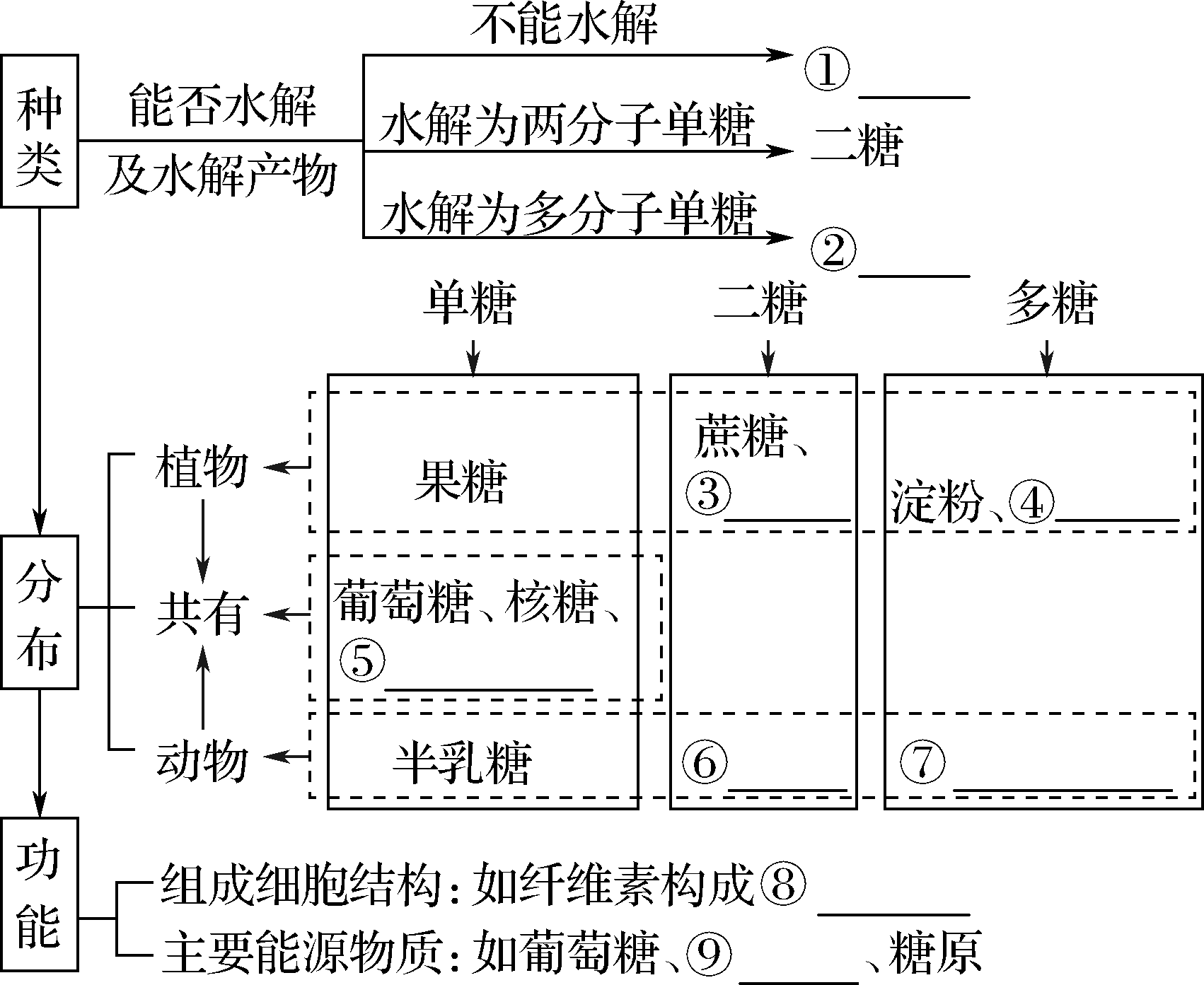 单糖
2. 种类、分布及主要功能
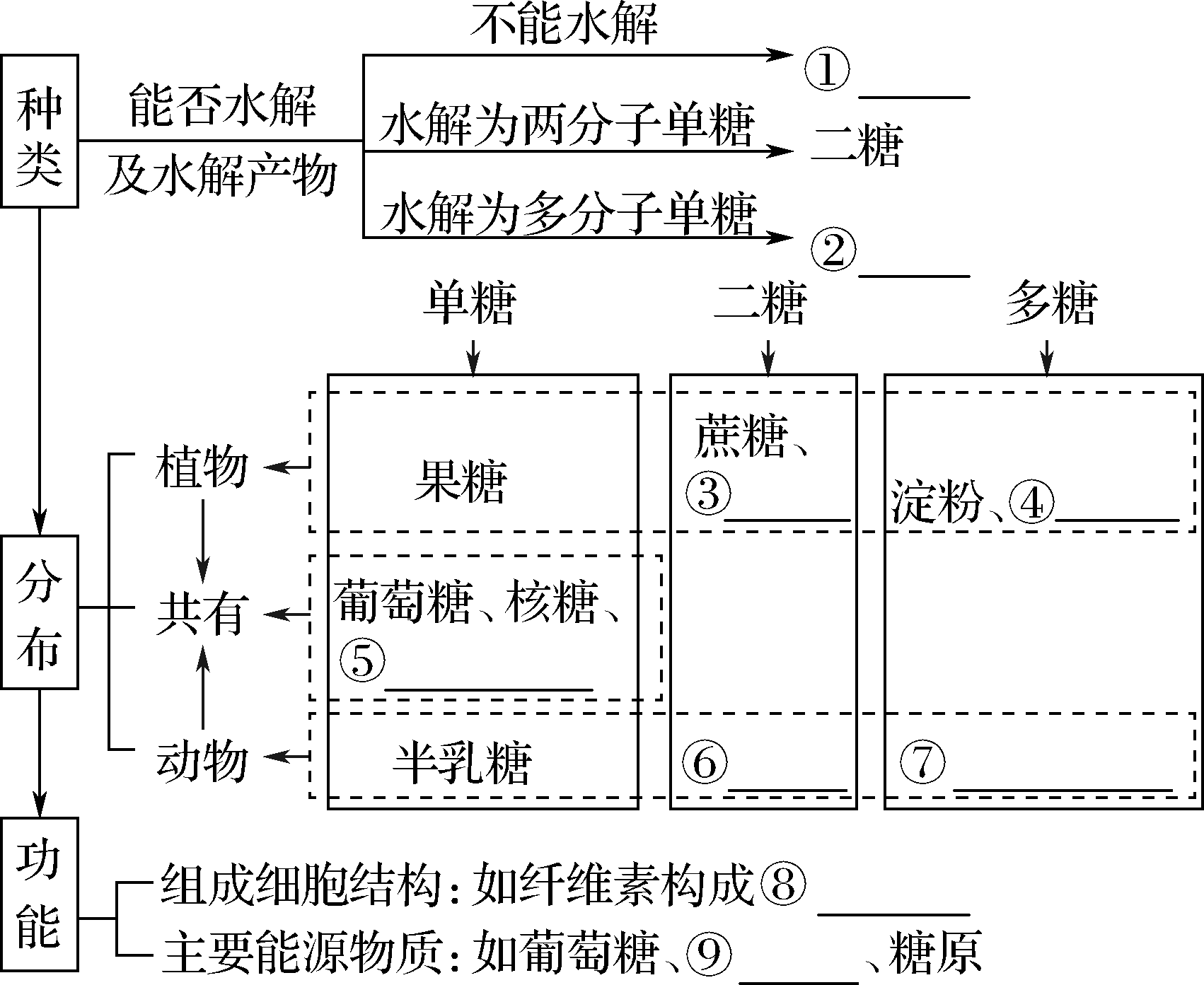 单糖
多糖
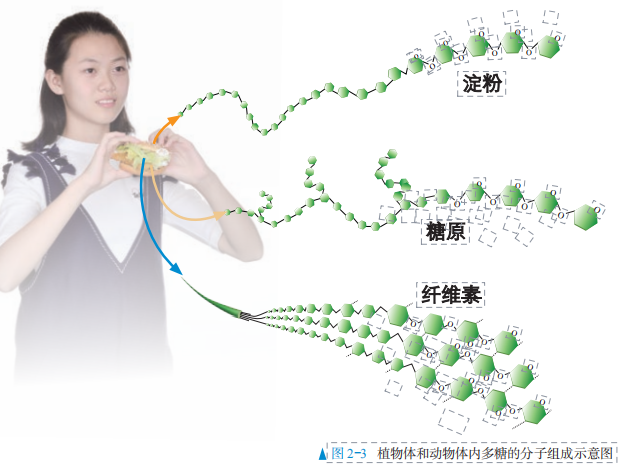 淀粉、糖原、纤维素的基本单位是葡萄糖
2. 种类、分布及主要功能
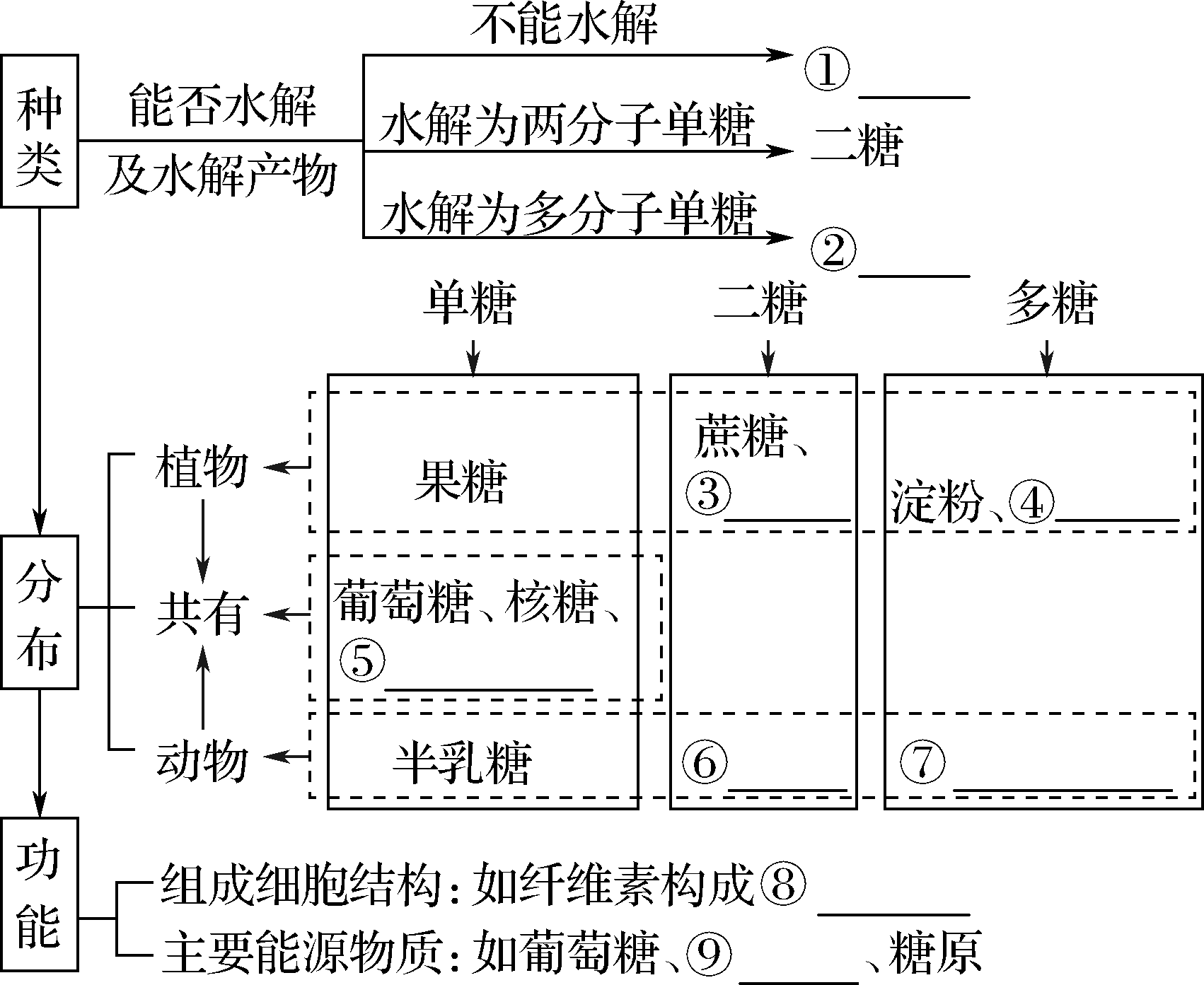 单糖
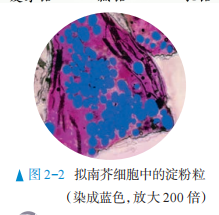 多糖
纤维素
麦芽糖
2. 种类、分布及主要功能
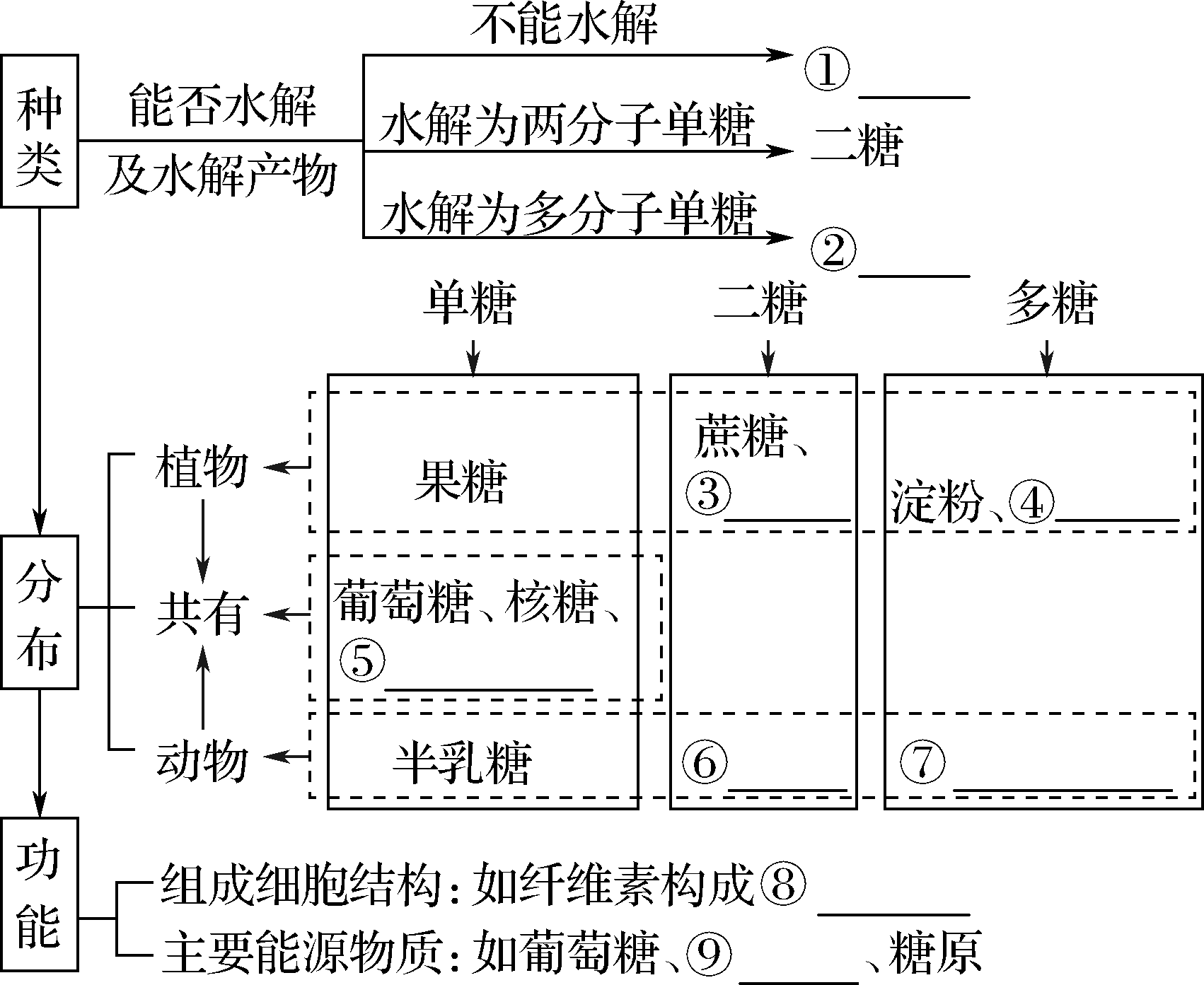 单糖
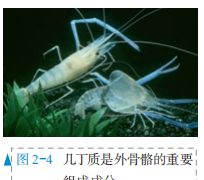 多糖
核糖是RNA的组成成分
脱氧核糖是DNA的组成成分
纤维素
麦芽糖
脱氧核糖
乳糖
糖原、几丁质
细胞壁
淀粉
重点：淀粉是植物细胞中重要的能源物质；纤维素是植物细胞壁的基本组成成分；糖原是动物细胞中重要的储能物质；脂肪是生物体的储能物质；几丁质是广泛存在于甲壳类动物和昆虫的外骨骼中的多糖。
麦芽
3. 还原性糖：所有单糖（葡萄糖、半乳糖、果糖等）、乳糖、               ⁠          是还原性糖，能与                             反应，可以产生                        沉淀。
糖
斐林试剂
砖红色
二、 细胞中的脂质
1. 元素组成：                              ，有些脂质还含有N、P等元素。
C、H、O
2. 脂质的种类和功能
水
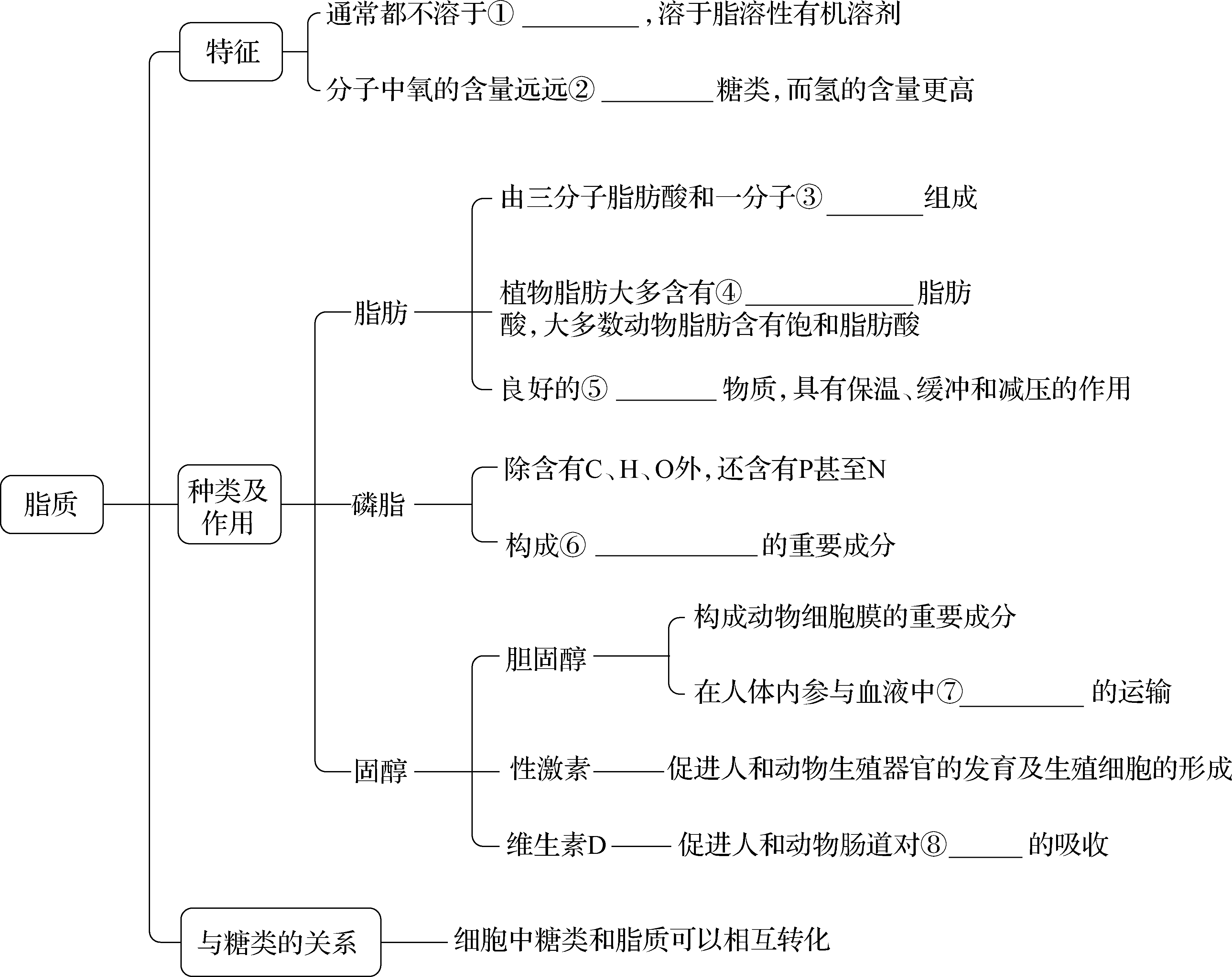 低于
所以同质量的脂肪储存的能量远高于糖类。
水
2. 脂质的种类和功能
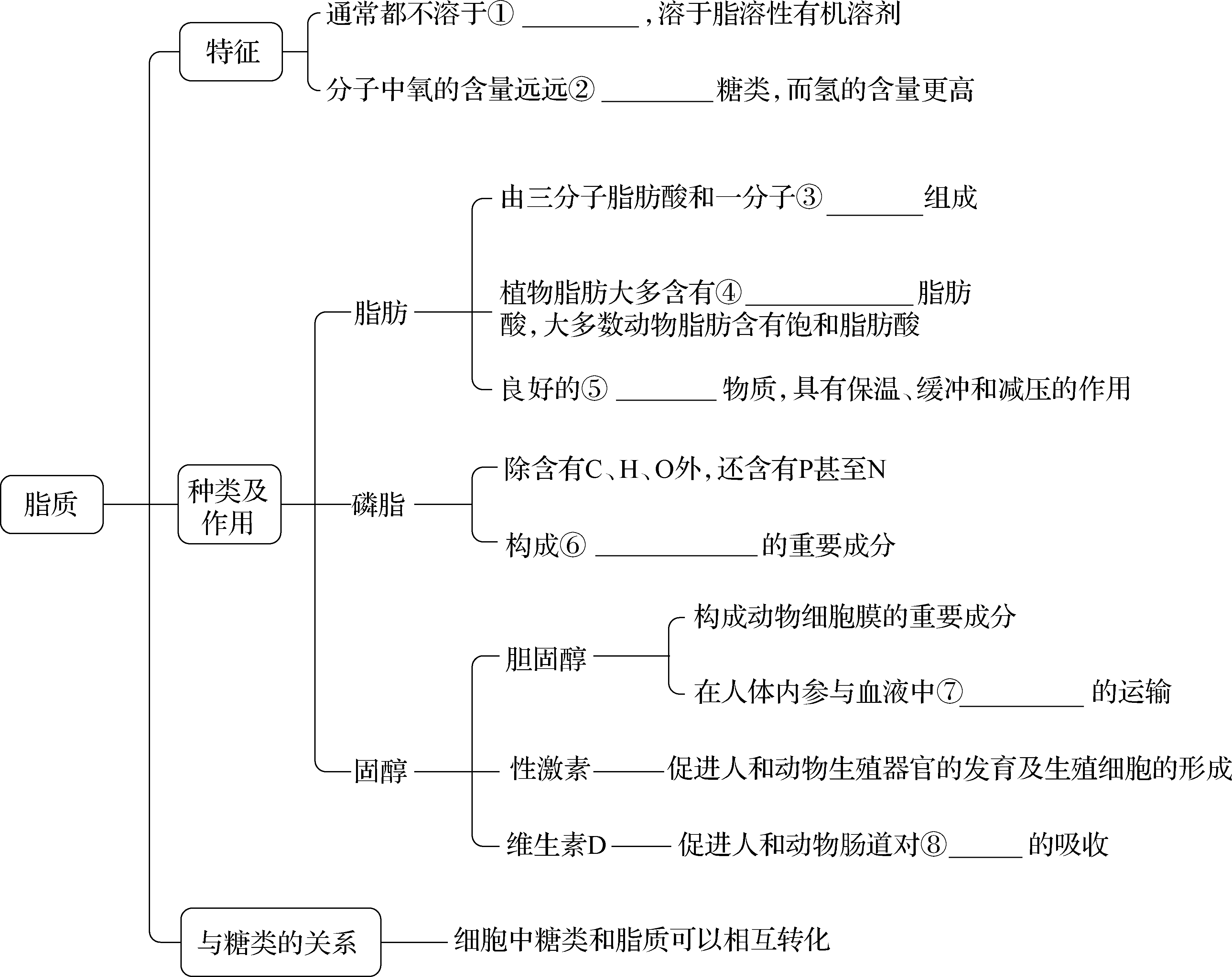 低于
甘油
不饱和
储能
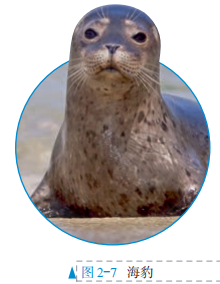 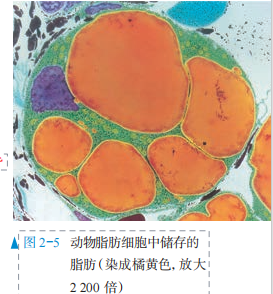 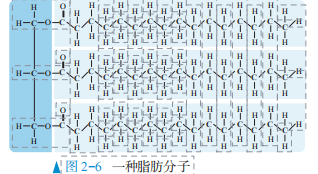 水
2. 脂质的种类和功能
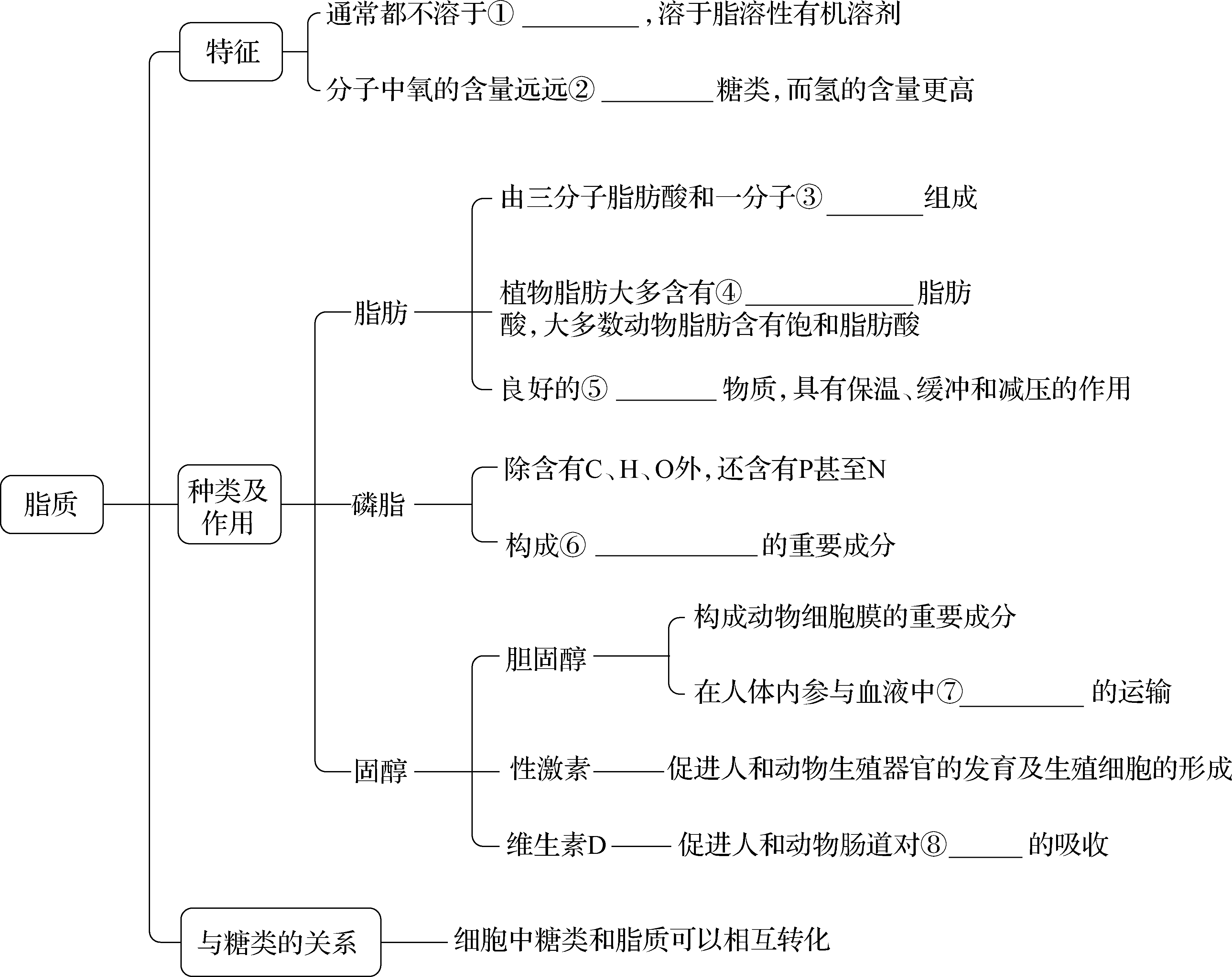 低于
甘油
不饱和
储能
生物膜（细胞膜和细胞器膜）
脂质
钙和磷
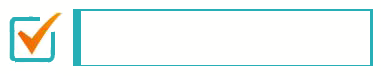 二维过关——过易错
易错提醒1　水解是指物质分解成基本单位，如淀粉水解成葡萄糖。氧化分解则是变成无机物或小分子有机物，如葡萄糖氧化分解为水和二氧化碳或二氧化碳和酒精或乳酸。
易错提醒2　并非所有的糖类都是细胞的能源物质，如核糖、脱氧核糖构成核酸，纤维素构成细胞壁等。另外，蔗糖不是还原性糖。
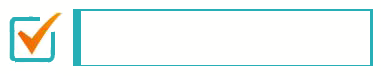 三维过关——过典题
例题1　（2025届·泰州学测合格考模拟）花生、大豆和油菜的种子富含脂肪，脂肪的主要作用是（　A　）
A
解析：脂肪是主要的储能物质。
例题2　（2025届·南京学测合格考模拟）从化学成分上分析，性激素属于（　B　）
B
解析：性激素属于固醇，脂肪、磷脂和固醇都属于脂质，故性激素属于脂质，B正确。
例题3　（2023届·江苏学测合格考模拟）植物细胞和动物细胞中储存能量的多糖分别是（　C　）
C
解析：植物细胞中储存能量的多糖是淀粉，动物细胞中储存能量的多糖是糖原，C正确；纤维素是结构多糖，是植物细胞壁的主要成分，葡萄糖、麦芽糖、乳糖都是能源物质，但不是储能物质，A、B、D错误。
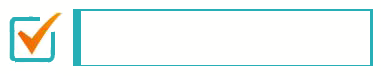 四维过关——合格测
一、 选择题
1. （2024届·徐州学测合格考模拟）中国是世界上最早种植水稻的国家。我国科学家袁隆平因在世界上首次培育出籼型杂交水稻，被誉为“杂交水稻之父”。杂交水稻细胞中含有的多糖是（　D　）
D
解析：葡萄糖是单糖，麦芽糖和乳糖是二糖，淀粉是多糖。
2. （2025届·靖江学测合格考模拟）糖类分为单糖、二糖和多糖，下列属于多糖的是（　D　）
D
D
3. （2024届·常州学测合格考模拟）下列物质中属于单糖的是（　D　）
解析：纤维素属于多糖，A错误；蔗糖和麦芽糖属于二糖，B、C错误；果糖属于单糖，D正确。
B
4. （2025届·盐城学测合格考模拟）下列物质中属于糖类的是（　B　）
解析：纤维素属于植物多糖，B正确。
5. （2025届·沭阳学测合格考模拟）下列糖类中，能直接被细胞吸收的是（　A　）
A
6. （2023届·徐州学测合格考模拟）固醇类物质是细胞中一类重要代谢调节物质。下列不属于固醇类的是（　C　）
C
解析：固醇类物质分为胆固醇、性激素和维生素D三种。
D
7. 淀粉、纤维素和糖原的单体是（　D　）
解析：淀粉、纤维素和糖原都是由葡萄糖经过脱水缩合形成的多糖，故其单体为葡萄糖。
8. （2025届·靖江学测合格考模拟）下列关于脂质的叙述，错误的是（　C　）
C
解析：植物细胞也有脂肪，如大豆、花生等种子的细胞内，C错误。
9. （2024届·东海学测合格考模拟）下列关于糖类和脂质的叙述，错误的是（　D　）
D
解析：细胞内重要的储能物质是脂肪，D错误。
10. （2025届·兴化学测合格考模拟）下列关于生物体内脂质的说法，正确的是（　A　）
A
解析：磷脂双分子层是构成细胞膜的基本骨架，磷脂是构成生物膜的重要成分，A正确。
11. （2024届·盐城学测合格考模拟）糖类是生命活动的主要能源物质，下列物质属于二糖的是（　C　）
C
解析：纤维素和糖原属于多糖，葡萄糖属于单糖，麦芽糖属于二糖。
12. （★）（2025届·赣榆学测合格考模拟）人在患急性肠炎时，往往采取静脉输液治疗，输液成分中的糖是（　C　）
C
13. （2025届·响水学测合格考模拟）下列有关脂肪的叙述，错误的是（　A　）
A
解析：脂肪的组成元素只有C、H、O，A错误。
二、 非选择题
14. （★）下图是生物体细胞内部分有机化合物的概念图，请回答下列问题：
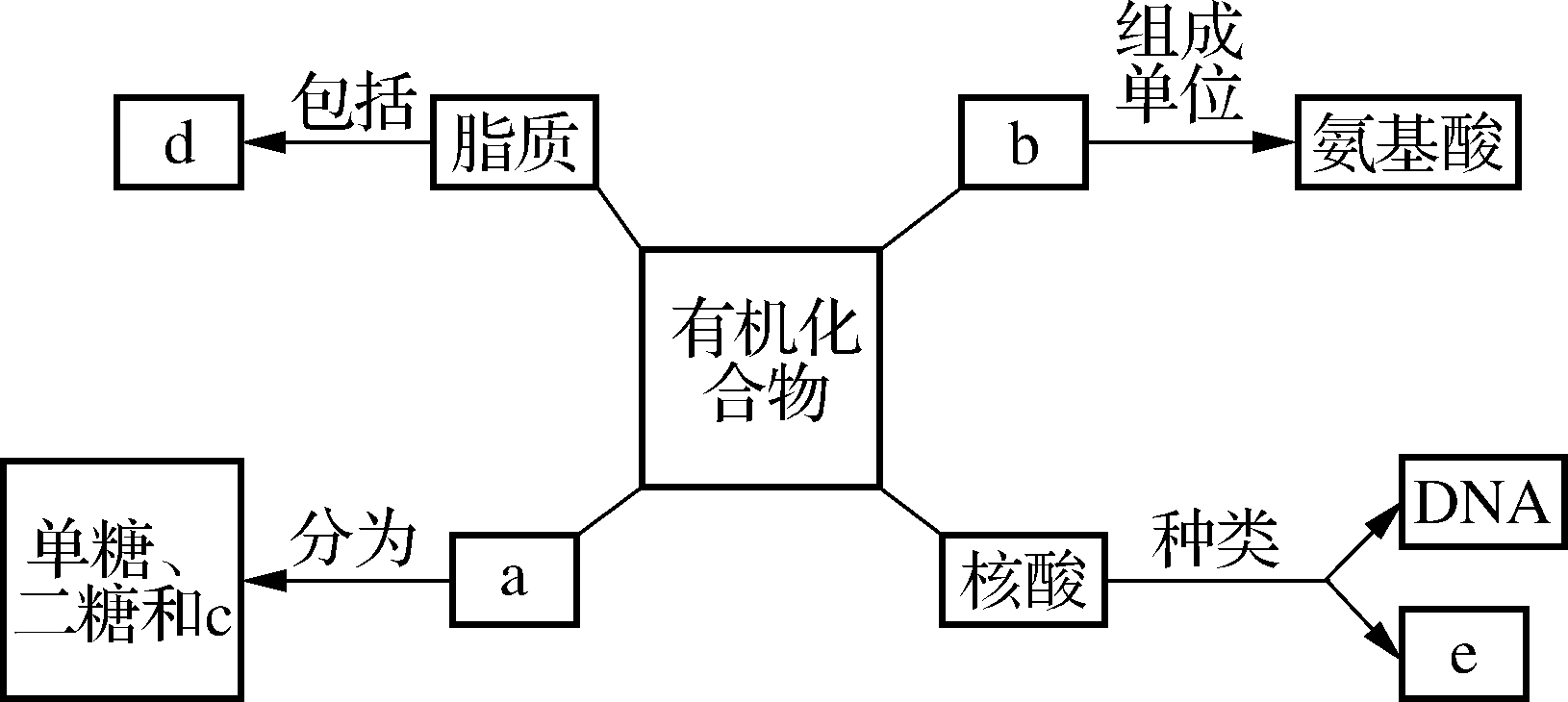 淀粉
（1） 小麦种子中的储能物质c是                    ，人和动物细胞中的储能物质c是                    ⁠。
糖原
H2O
二肽
（2） 两个氨基酸发生脱水缩合反应时，产物是                  和                    ，右图方框内的结构简式是                                      ⁠。
—CO—NH—
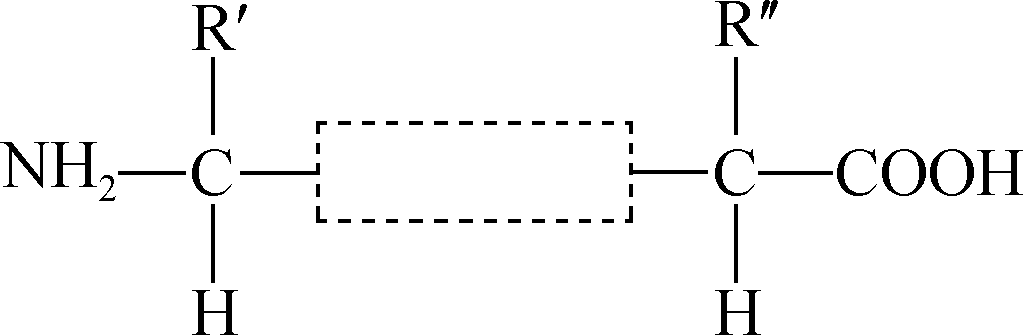 核糖核苷
（3） SARS病毒的遗传信息储存在e中，e物质初步水解的产物是                        ⁠          ；在小麦叶肉细胞中，e主要存在于                        中。
酸
细胞质
b和DNA
（4） 小麦叶肉细胞的细胞核中染色体主要由上图中的                            构成，若要观察其在有丝分裂过程中的变化可用                                                          试剂染色。
龙胆紫（或醋酸洋红）
磷脂
（5） d中构成生物膜的是                    ⁠。
解析：据图分析，可知a是糖类，b是蛋白质，c是多糖，d是脂肪、磷脂和固醇，e是核糖核酸（RNA）。